Class 14, 4d and 5d
Going from 3d to 4d, we expect broader bands, and for 5d, relativistic effects. The changes in the radial distribution function correspond to scalar relativistic effects.
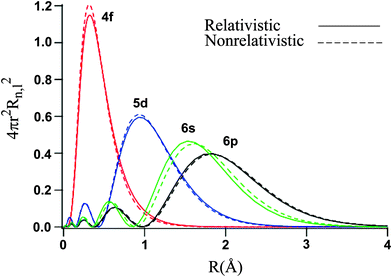 In addition, for heavier elements (usually beyond La), spin-orbit coupling (also referred to as “fully relativistic” effects mix up quantum numbers.
Class 14, 4d and 5d: SrTcO3
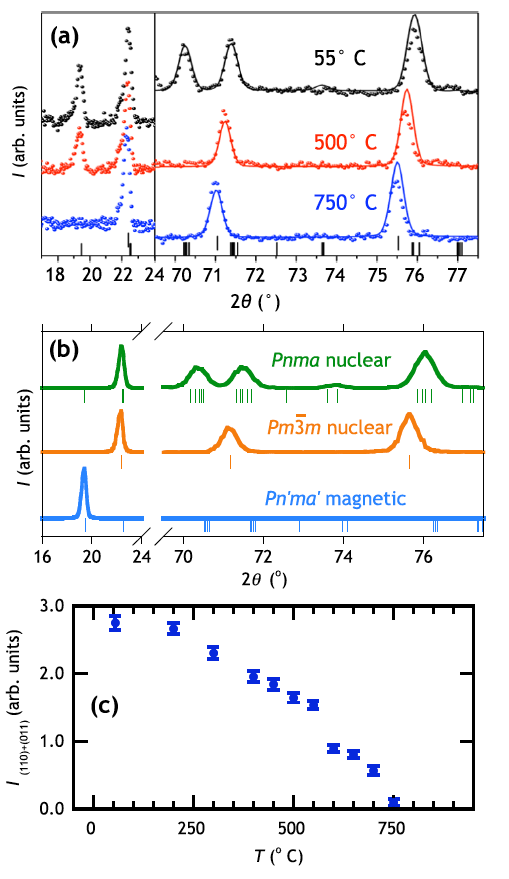 SrTcO3 has the highest magnetic ordering temperature of any perovskite oxide, and the highest ordering temperature of any non 3d compound.
Rodriguez, Poineau, Llobet, Kennedy, Avdeev, Thorogood, Carter, Seshadri, Singh, Cheetham, Phys. Rev. Lett. 106 (2011) 067201(1–4).
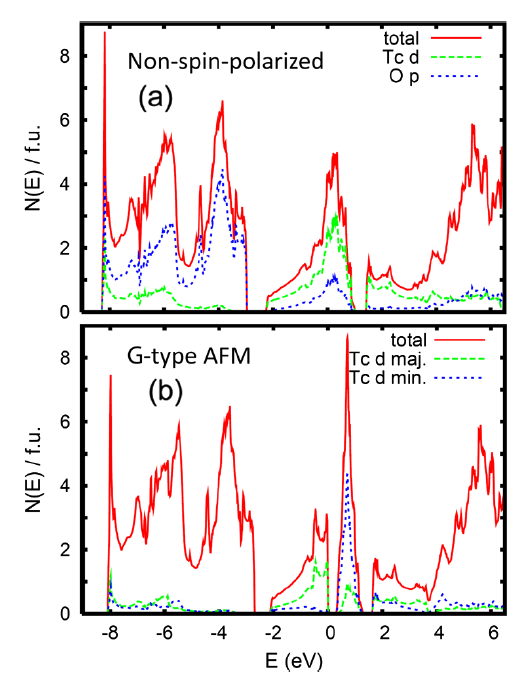 Class 14, 4d and 5d: SrTcO3
High ordering temperatures arise because of very high covalency and hence strong superexchange.
Rodriguez, Poineau, Llobet, Kennedy, Avdeev, Thorogood, Carter, Seshadri, Singh, Cheetham, Phys. Rev. Lett. 106 (2011) 067201(1–4).
Class 14, 4d and 5d: PdAs2O6
PdAs2O6 has a significantly higher Neel temperature (140 K) than NiAs2O6 (30 K).
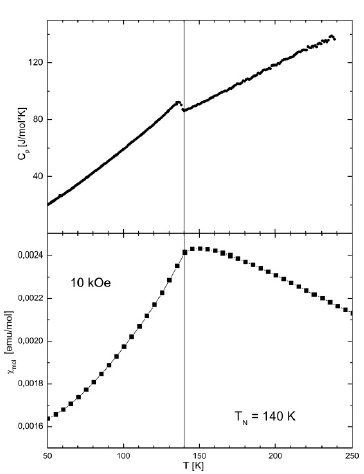 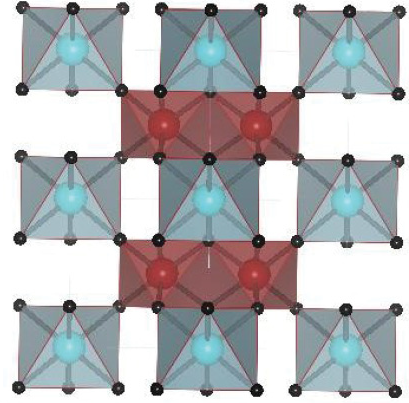 Reehuis, Saha-Dasgupta, Orosel, Nuss, Rahaman, Keimer, Andersen, Jansen, Phys. Rev. B. 85 (2012) 115118(1–4).
Class 14, 4d and 5d: PdAs2O6
PdAs2O6 has a significantly higher Neel temperature (140 K) than NiAs2O6 (30 K).

Dashed red is Pd and solid back in Ni.
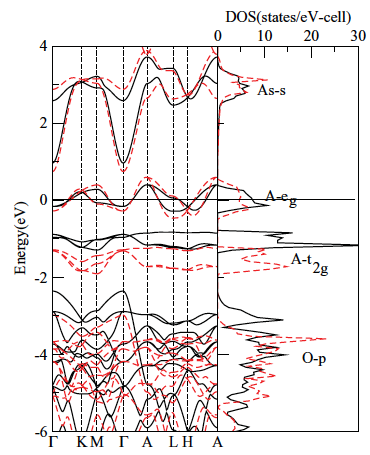 Reehuis, Saha-Dasgupta, Orosel, Nuss, Rahaman, Keimer, Andersen, Jansen, Phys. Rev. B. 85 (2012) 115118(1–4).
Class 14, 4d and 5d: Ruthenates: SrRuO3
SrRuO3 is a metallic ferromagnet. In this example, substitution of Sr by La and Ru by Rh results in the magnetism (and metallicity) being suppressed.
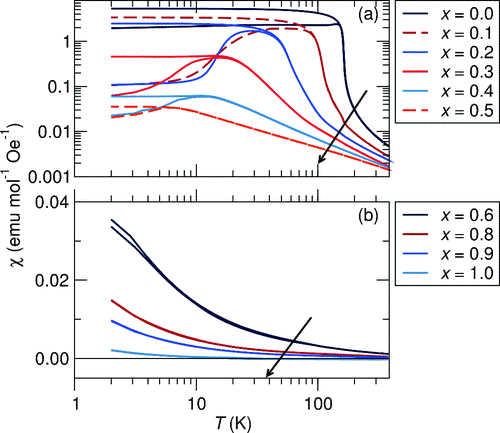 Barton, Seshadri, Rosseinsky, Phys. Rev. B. 83 (2011) 064417(1–8).
Class 14, 4d and 5d: Ruthenates: SrRuO3
The nature of the magnetism from the Rhodes-Wolfarth ratio. SrRuO3 is neither perfectly localized not perfectly itinerant.
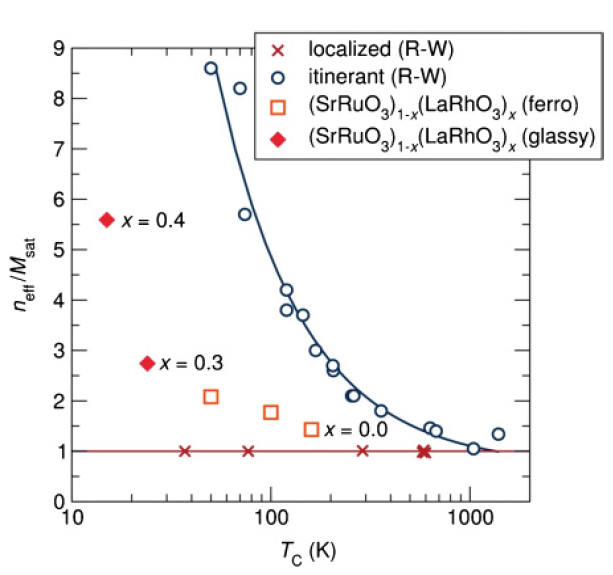 Barton, Seshadri, Rosseinsky, Phys. Rev. B. 83 (2011) 064417(1–8).
Class 14, 4d and 5d: Ruthenates: SrRuO3
Metallic behavior and magnetism can be killed by tilting.
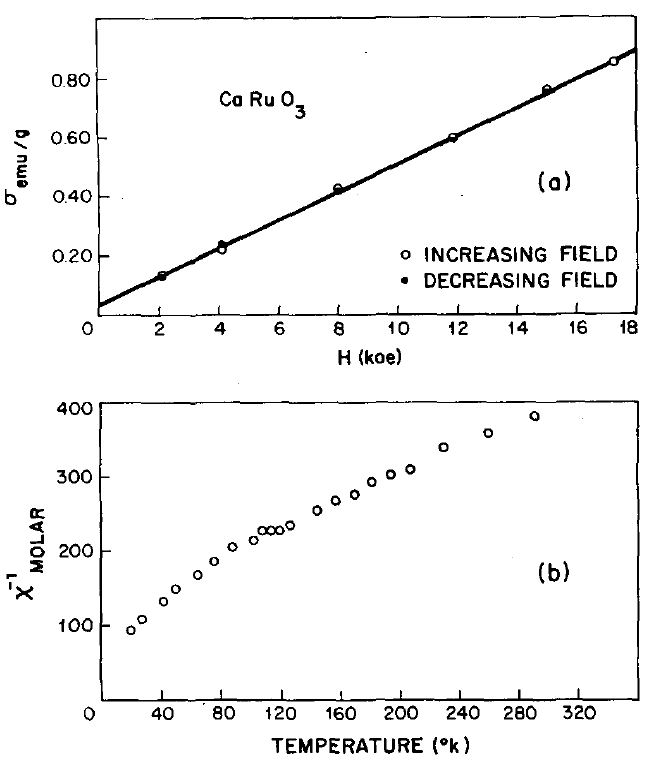 Longo, Raccah, Goodenough, J. Appl. Phys. 39 (1968) 1327–1328.
Class 14, 4d and 5d: Ruthenates: Sr2RuO4 is a superconductor
Sr2RuO4 is a superconductor below 2 K
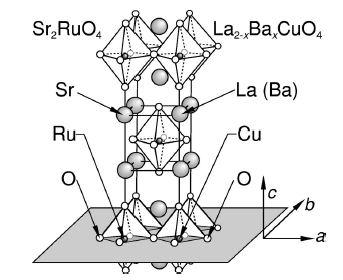 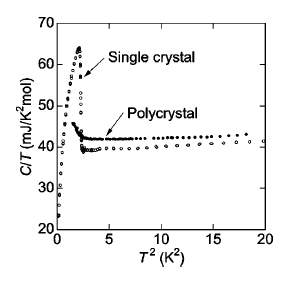 Mackenzie, Maeno, Rev. Mod. Phys. 75 (2003) 657–712.
Class 14, 4d and 5d: Ruthenates: Sr2RuO4 is a superconductor
Unconventional superconductor with d-wave pairing.
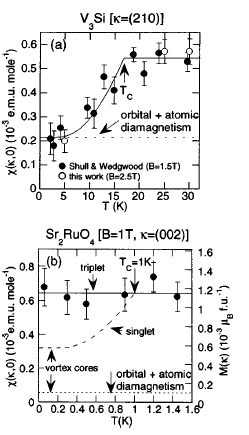 Mackenzie, Maeno, Rev. Mod. Phys. 75 (2003) 657–712.
Class 14, 4d and 5d: Iridates. Rh3+ vs. Ir4+.
The structures of Ir and Rh oxides, including (a) rutile MO2, (b) corundum M2O3 and (c) the orthorhombic Pbna M2O3.
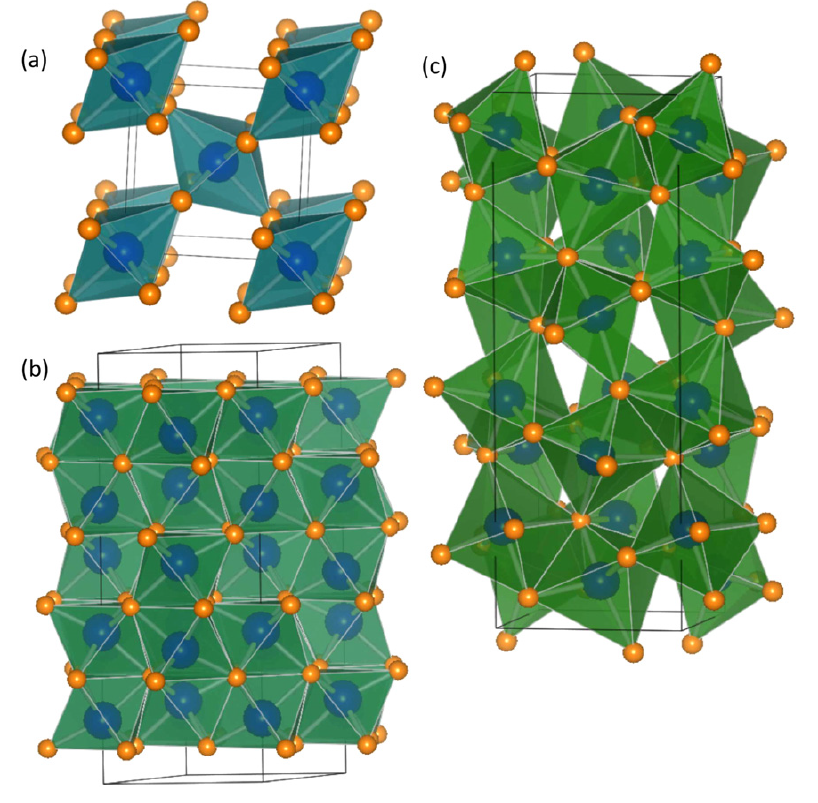 Miao, Seshadri, J. Phys. Condens. Matter 24 (2012) 215503(1–8).
Class 14, 4d and 5d: Iridates. Rh3+ vs. Ir4+.
Energy levels with and without relativistic effects..
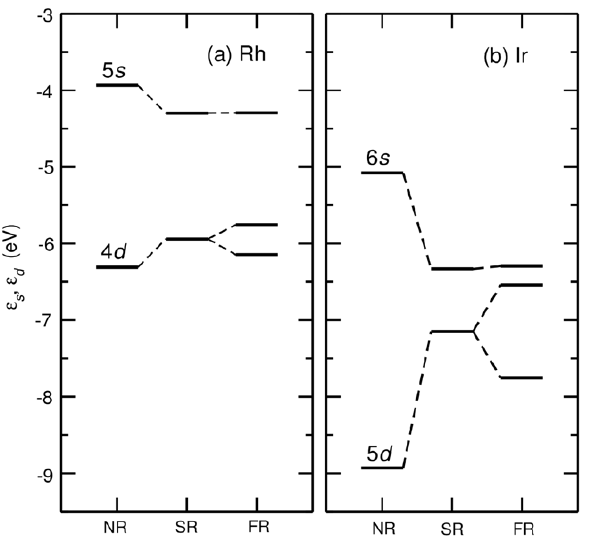 Miao, Seshadri, J. Phys. Condens. Matter 24 (2012) 215503(1–8).
Class 14, 4d and 5d: Iridates. Rh3+ vs. Ir4+.
Relativistic effects give the preference for IrO2 over Rh2O3.
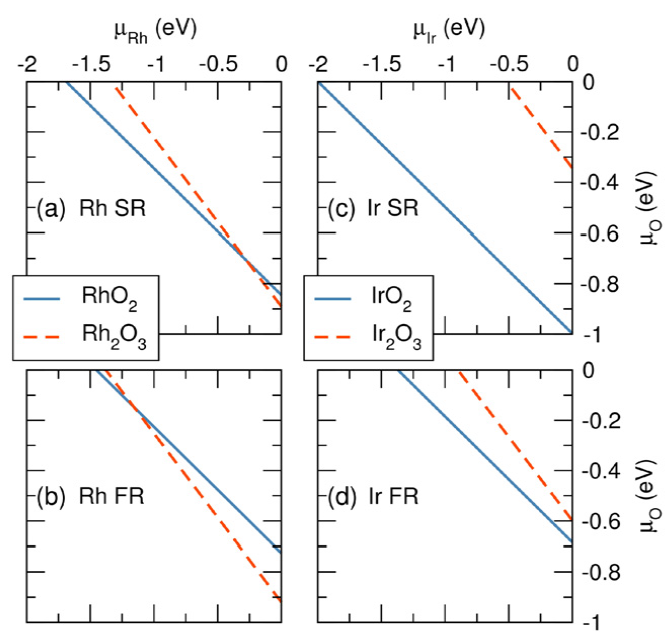 Miao, Seshadri, J. Phys. Condens. Matter 24 (2012) 215503(1–8).
Class 14, 4d and 5d: Iridates. Rh3+ vs. Ir4+.
DOS:
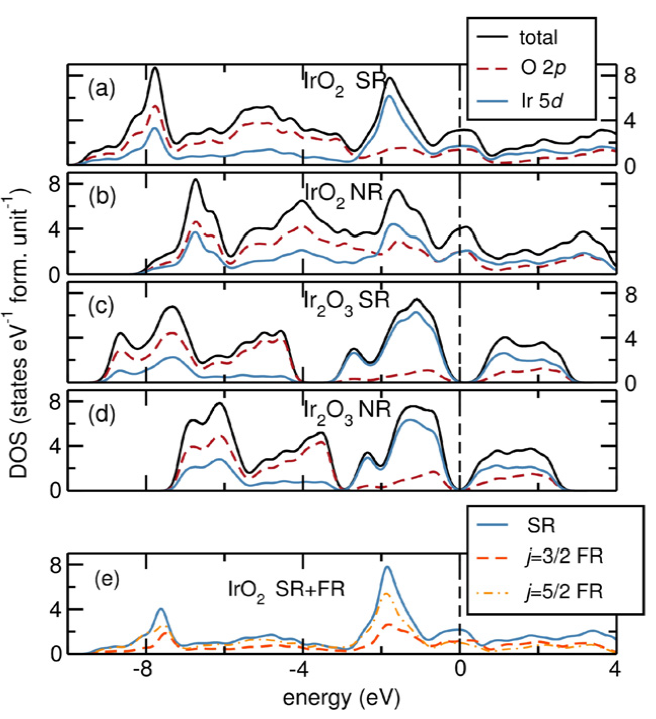 Miao, Seshadri, J. Phys. Condens. Matter 24 (2012) 215503(1–8).
Class 14, 4d and 5d: Sr2IrO4
“Despite delocalized Ir 5d states, the Jeff states form such narrow bands that even a small correlation energy leads to the Jeff = 1/2 Mott ground state with unique electronic and magnetic behaviors, suggesting a new class of Jeff quantum spin driven correlated-electron phenomena.”
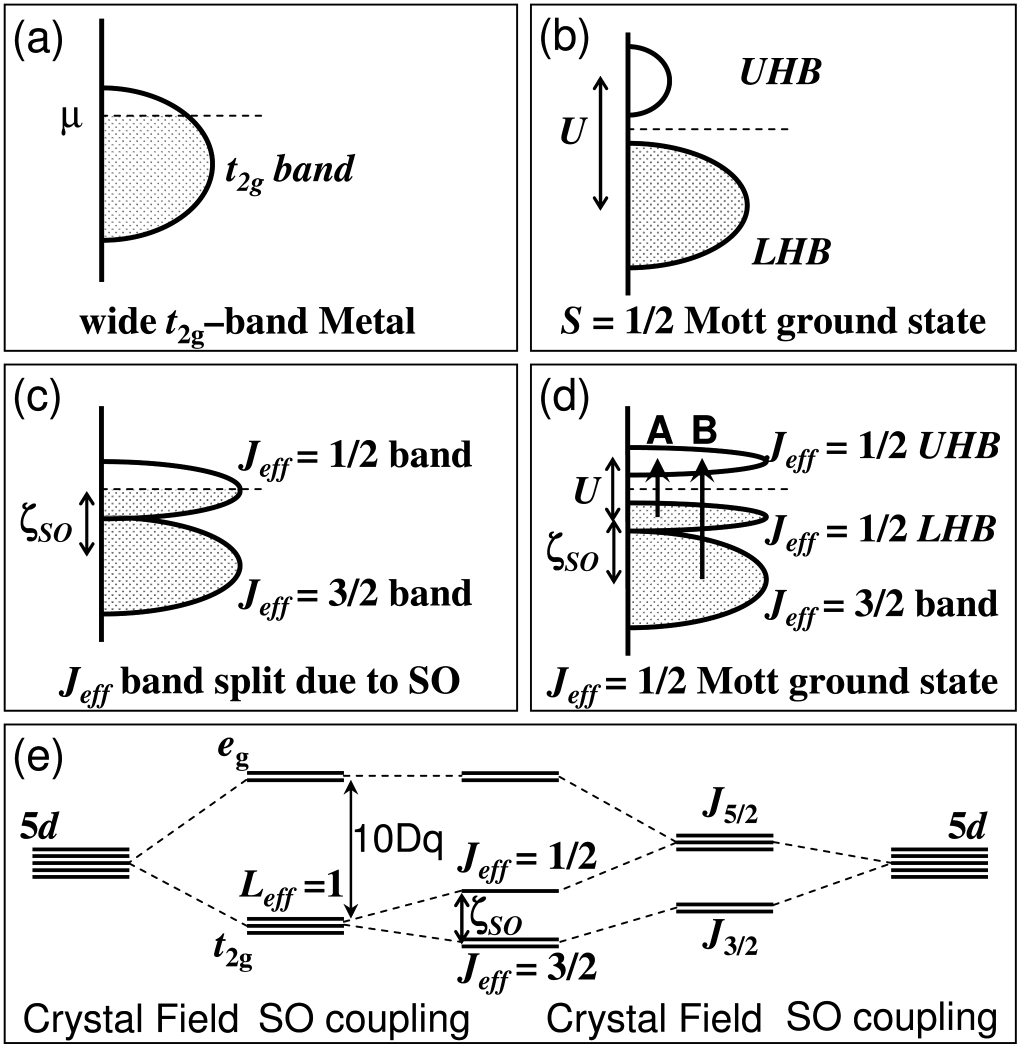 Kim, Jin, Moon, Kim, Park, Leem, Yu, Noh, Kim, Oh, Park, Durairaj, Cao, Rotenberg, Phys. Rev. Lett. 101  (2008) 076402 (1–4).
Class 14, 4d and 5d: Sr2IrO4
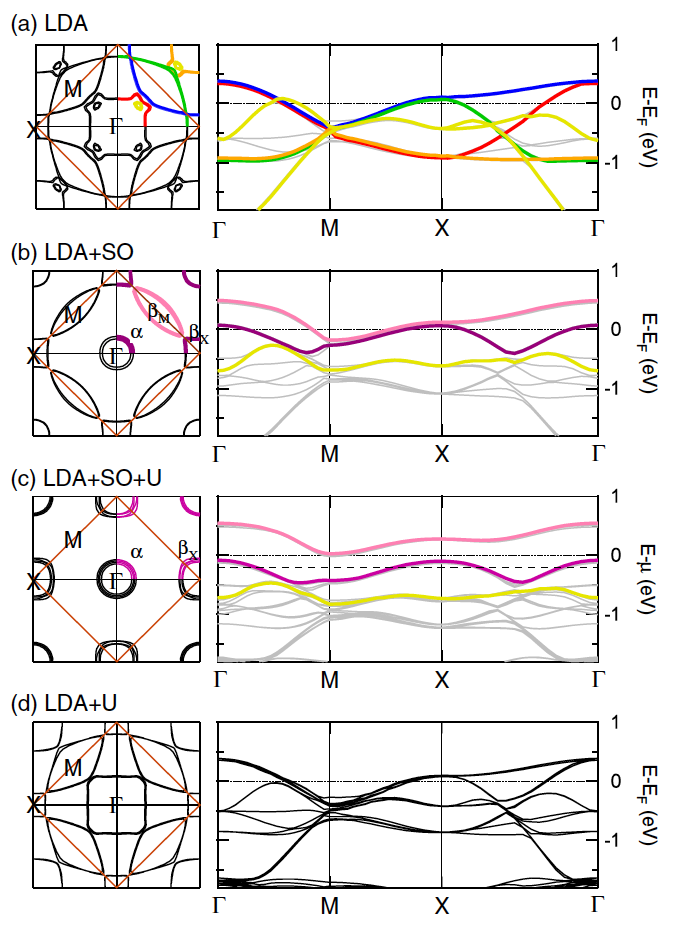 LDA + SO + U appears to provide the correct description of the electronic structure.
Kim, Jin, Moon, Kim, Park, Leem, Yu, Noh, Kim, Oh, Park, Durairaj, Cao, Rotenberg, Phys. Rev. Lett. 101  (2008) 076402 (1–4).
Class 14, 4d and 5d: Sr2IrO4
Resonant X-ray scattering appears to support the idea of the spin-orbit-Mott state.
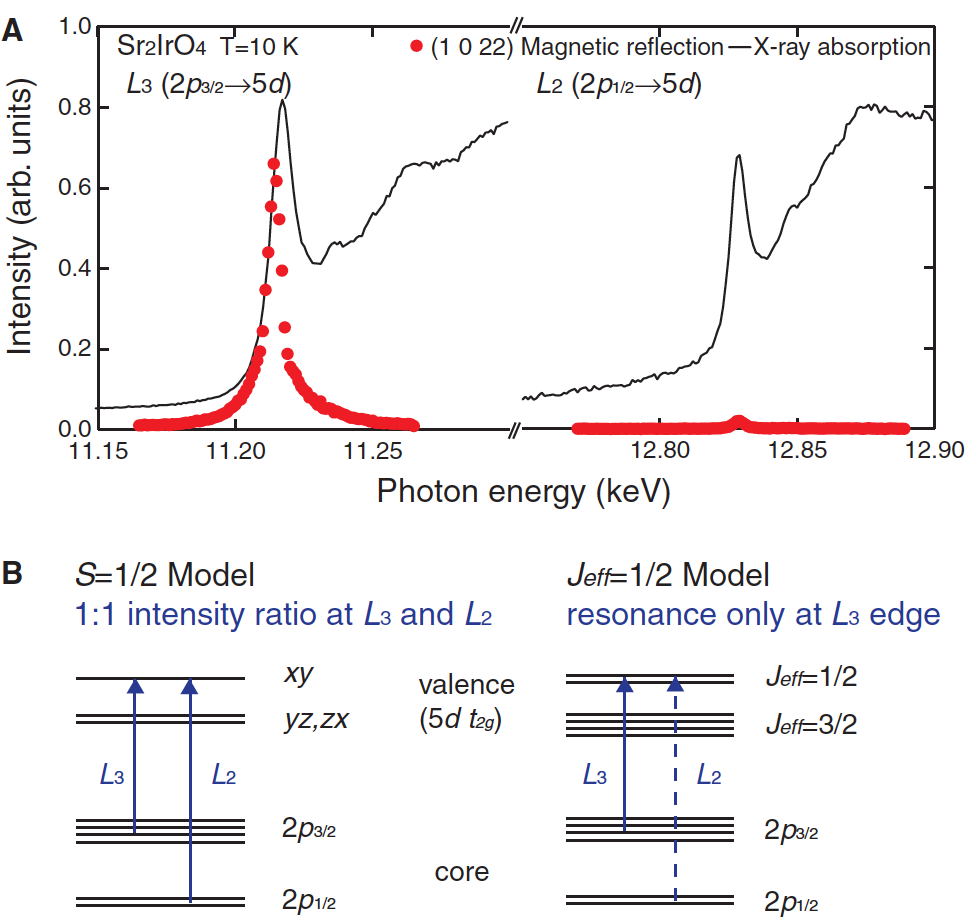 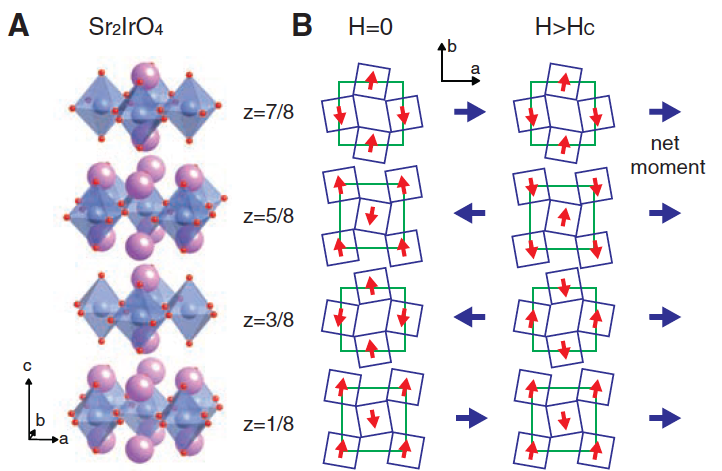 Kim, Ohsumi, Komesu, Sakai, Morita, Takagi, Arima, Science 323  (2009) 1329–1332.
Class 14, 4d and 5d: Spin-Orbit-Mott phases
Resonant X-ray scattering apears to support the idea of the spin-orbit-Mott state.
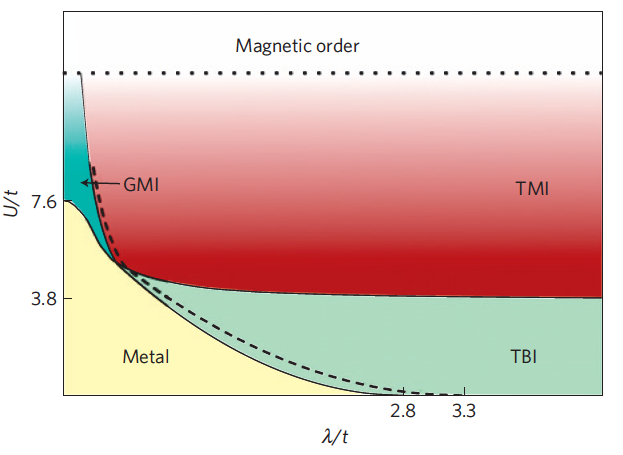 Pesin, Balents, Nature Phys. 6 (2010) 376–381.